Public Law 280: Challenges and Opportunities for California Tribal Law Enforcement
Carole Goldberg
Distinguished Research Professor, UCLA

California Indian Law Association
October 12, 2018
Research Findings:  Captured Justice:  Native Nations and Public Law 280 (2012)
Site visits to 17 reservations (mandatory and optional PL 280, non-PL 280, retroceded, excluded, straddlers)

Over 350 one-on-one interviews with tribal members and officials, tribal/federal/state law enforcement and criminal justice personnel

Greater disparity in PL 280 jurisdictions between assessments of availability, quality, sensitivity of law enforcement by tribal vs. other respondents

Hypothesized explanation:  differences in accountability/legitimacy and resources
Research Findings:  Captured Justice:  Native Nations and Public Law 280 (2012)
We reviewed 16 agreements from PL 280 states, including 8 from Tribes in sample, and asked questions in interviews

We explored: Do cooperative policing agreements mitigate these concerns? 

Distinguished two kinds of agreements
Deputization agreements/MOUs
Law enforcement services agreements

Note other forms of cooperation sometimes established through state law (e.g., state peace officer status) or federal law enforcement commissions
Research Findings:  Deputization Agreements/MOUs
Typical features
Enable POST-certified tribal officers to act as county officials enforcing state law 
Tribal department may also have to meet state criteria
Tribal police enforcing state law are still tribal employees, and must be covered by insurance
Indemnification for claims related to conduct of other’s law enforcement officers
Sovereign immunity may be waived, usually only for actions to enforce agreement
Information-sharing and sharing of facilities
Topics usually not addressed
Enforcement of state law by tribal police outside Indian country
How services by deputized officers are paid for
Research Findings:  Law Enforcement Services Agreements
Typical features
Tribe without its own police department pays county to provide policing services
Agreement may require county to commit specified number of officers and perform specified duties beyond basics  (e.g., neighborhood watch; mentoring youth)
Tribe may be empowered to participate in hiring and evaluation of assigned officers
Officers may be required to undertake cultural training
County must indemnify Tribe for actions of officers
Topics usually not addressed
How much of this service county was obliged to provide even without the agreement
Tribally-administered complaint process
Indian preference
Research Findings: Deputization Agreements/MOUs
Potential Benefits
Overcomes jurisdictional limitations/uncertainties; greater control over nonmembers
Increased police patrolling and responsiveness
Greater cultural compatibility
Reduced bias/police abuse
Economies of scale from shared resources
Augmented resources from feds
Improved interagency coordination
Potential Concerns
POST requirements limit tribal hiring
Officers are still enforcing state law 
Liability standards force tribal police to behave like state police
Tribe is subsidizing county, not receiving fines
Turnover in tribal police
Depends on local politics
May require state authorizing legislation
Research Findings: Law Enforcement Services Agreements
Potential Concerns
Costly, especially if Tribe is paying for services otherwise owed by county
Officers are still part of county system, required to follow county policies
Officers are still enforcing state law 
Tribe is funding police but not receiving fines
May discourage creation of tribal police department
Absence of tribal law enforcement agency detracts from sovereignty
Potential Benefits
Increased police patrolling and responsiveness
Greater cultural compatibility
Reduced bias/police abuse
Enhanced services, such as preventive programs
Less costly than a separate tribal police department
Research Findings:  Captured Justice:  Native Nations and Public Law 280 (2012)
Only 25% of reservation residents were satisfied with agreements

Nearly 50% of county-state law enforcement respondents were satisfied

Greatest concerns of reservation residents were threats to sovereignty, lack of tribal control,  and lack of respect for the Tribe
Indian Law and Order Commission (ILOC)A Roadmap for Making Native America Safer (2013)
ILOC established by Tribal Law and Order Act (2010)

9 members – 3 appointed by President, 6 appointed by Majority and Minority leadership of Congress 

Held field hearings throughout Indian country and consulted with Tribal Advisory Board
Indian Law and Order Commission (ILOC)A Roadmap for Making Native America Safer (2013)
Issued a unanimous report, 324 pages with 40 major recommendations in six areas
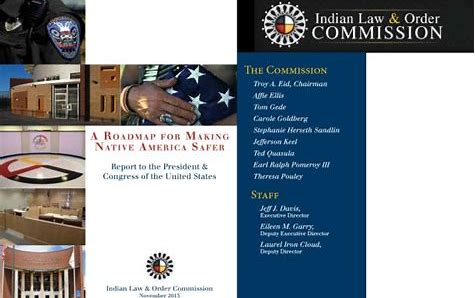 Indian Law and Order Commission (ILOC)Key Recommendation
By respecting and reinforcing the power of locally based Tribal criminal justice systems to protect all people and lands within Tribes’ borders – while enforcing the Federal Constitutional rights of all U.S. citizens there – and by achieving parity in Tribal justice funding compared with comparable parts of our country, our nation can narrow and ultimately eliminate the public safety gap in Indian country.
11
Indian Law and Order Commission (ILOC)Key Recommendation
Give Tribes freedom to exit the federal criminal justice system entirely, except for laws of general application, and guarantee that same freedom to Tribes in PL 280 states
Ensure a direct appeal from tribal court to new federal court – the U.S. Court of Indian Appeals – for all criminal defendants for alleged federal Constitution rights violations
12
Indian Law and Order Commission (ILOC)Two Strategies
Major Restructuring
Work-Arounds
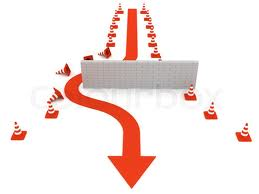 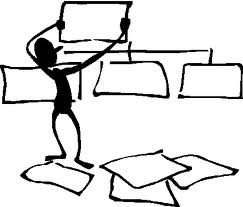 Indian Law and Order Commission (ILOC)Strengthening Tribal Justice Recommendations
Move to Federal base funding to achieve parity in tribal criminal justice systems with comparable off-reservation jurisdictions, funding to be equally available to Tribes in PL 280 jurisdictions
Consolidate all federal Indian country justice services in a single agency within DOJ
14
Indian Law and Order Commission (ILOC)Intergovernmental Cooperation Recommendations
Improve federal law enforcement deputization programs and incentivize cross-deputation among federal, state, and tribal agencies
This includes model Tribal-State agreements along with enhanced insurance coverage/risk management programs to enable cross-jurisdictional cooperation
Provide federal and state notification to Tribes at each stage of criminal justice proceedings to protect victims and enhance offender services, and vice-versa
15